Logo #1 with C4D added
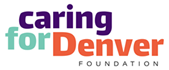 C4D logo choices:
C4D official LOGO:
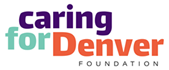 C4D options:
Can be added to any STAR logo
Can be in single line or as is
Can be any color